Finanční poradenství, finanční plánování25.2.2021
Roman Hlawiczka
1
Základní pojmy
Finanční plánování  (rozpočtování) 
Jeden z nástrojů finančního řízení.
Plánování 
rozhodovací proces zajišťující volbu cílů a stanovení úkolů a prostředků potřebných k jejich dosažení.
Finanční plán 
Výsledek plánovacích činností. Obsahuje plánové informace, formulující a konkretizující úkoly a určující prostředky a nástroje k dosažení zvolených cílů.
2
Proces finančního plánování
1. Analýza finančních a investičních možností 
Zmapování situace z hlediska majetku, příjmů - jak současných, tak budoucích, dále závazků a peněžních toků. Základem tohoto kroku je poskytnout obraz o finančních možnostech rodiny či jednotlivce.
2. Promítnutí budoucích důsledků současného rozhodnutí – rizik
Určení všech rizik, která by mohla ohrozit finanční stabilitu rodiny a tím znemožnit finanční realizaci vytýčených cílů (ztráta zaměstnání, dlouhodobá nemoc, prudké zvýšení cen, rozvod apod.).
3. Určení cílů a zvolení určitých alternativ, které jsou včleněny do konečného finančního plánu
Na začátku je nutné si vytvořit konkrétní představu o všech cílech, určit priority podle důležitosti a stanovit dobu, která by byla optimální pro dosažení těchto cílů. Dále zvolíme konkrétní postup pro řešení stanovených cílů, kde zhodnotíme schůdnost a proveditelnost tohoto řešení.
4. Měření výsledné výnosnosti finančního plánu v porovnání s cíli stanovenými plánem
3
??? Co je to finanční nezávislost???
4
Finanční plánování – 3B cíle
1. Plán BEZPEČÍ
Cílem je vybudovat systém... 
Pozn.: Životní rezervy jsou částí úspor určené pro pokrytí výdajů v případě neočekávaných událostí a s tím spojeného výpadku příjmů.
 
2. Plán BEZSTAROSTNOST
Cílem je dosáhnout finanční nezávislosti
Pozn.: Finanční nezávislost je stav, kdy běžné výdaje domácností (výdaje nezbytné + část zbytných výdajů) jsou pokryty ... příjmy (tj. příjmy z kapitálového nebo jiného majetku).
 
3. Plán BOHATSTVÍ
Cílem je dosažení finanční svobody
Pozn.: Finanční svoboda je vyšší stupeň finanční nezávislosti. Finanční svoboda umožňuje člověku pokrýt ... (včetně nejrůznějších cílů, snů a přání).
5
Optimalizace ve finančním plánování
dostatečné finanční rezervy
akumulace a rozmnožení finančních prostředků
efektivní portfolio s ohledem na likviditu, výnos a riziko
daňová stránka výsledného řešení 
maximální využití státních dotací a podpor
délka období, po kterou chceme investovat
6
Finanční plánování vs. životní cykly rodiny
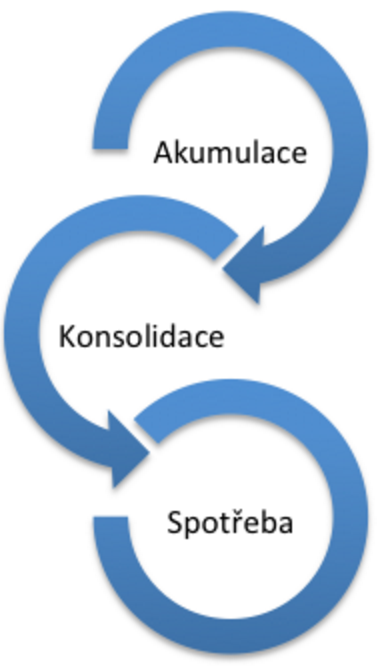 => Fáze akumulační 
nastartování pracovní kariéry 
příjmy přibližně pokrývají životní náklady 

=> Fáze konsolidační
 kumulují se …

=> Fáze spotřební
spotřebovávají se úspory a rozdávají dary
7
??? Vedete si osobní rozpočet???
8
Rozvaha domácnosti
Cash flow domácnosti
Příjmy
Majetek
Výdaje
Zdroje financování
Rodinné účetnictví
9
Cash flow domácnosti
Příjmy
Výdaje
Aktivní

Pasivní 

Nahodilé
Nezbytné

Zbytné

Investiční
10
Rozvaha domácnosti
Zdroje financování
Majetek
Úspory

Dluhy

Nahodilé
Výdělečný

Nevýdělečný
11
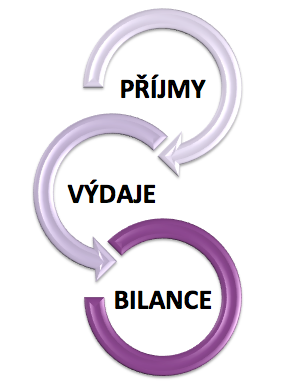 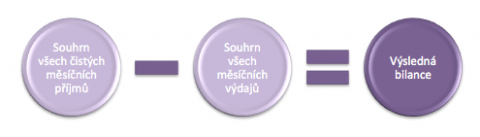 12
Rozdělení domácností dle výsledné bilance
Dlužník
výsledná bilance záporná

Spotřebitel
výsledná bilance nulová

Investor
výsledná bilance kladná
13
Tvorba rozpočtu
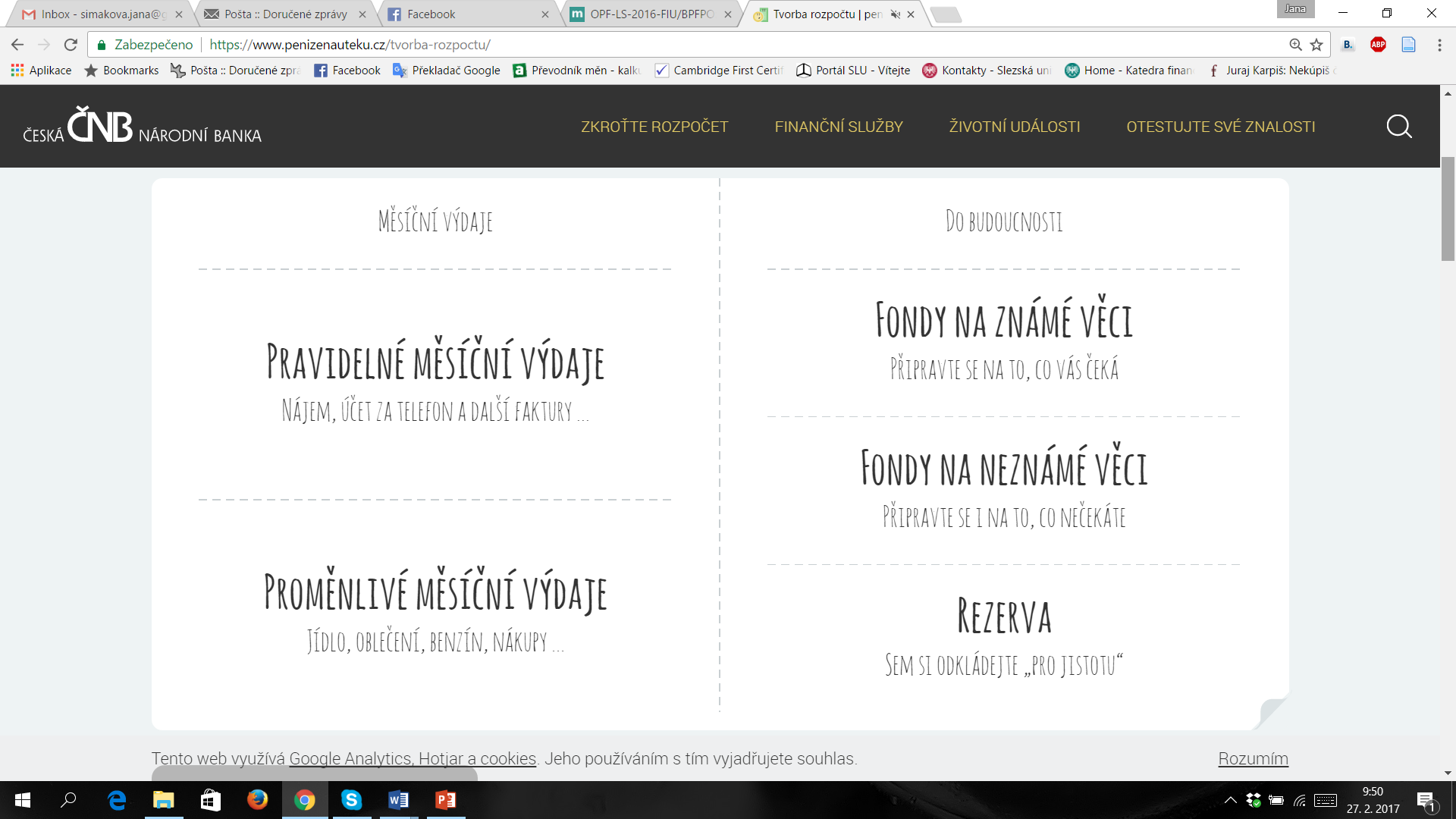 PRAVIDLA:
Každá koruna musí mít svůj účel
Velké výdaje si rozdělte dopředu
Rozpočet můžete - musíte - měnit
Utrácejte peníze z minulého měsíce

Zdroj: www.penizenauteku.cz
14
M Ě J T E   S E   H E Z K Y

15